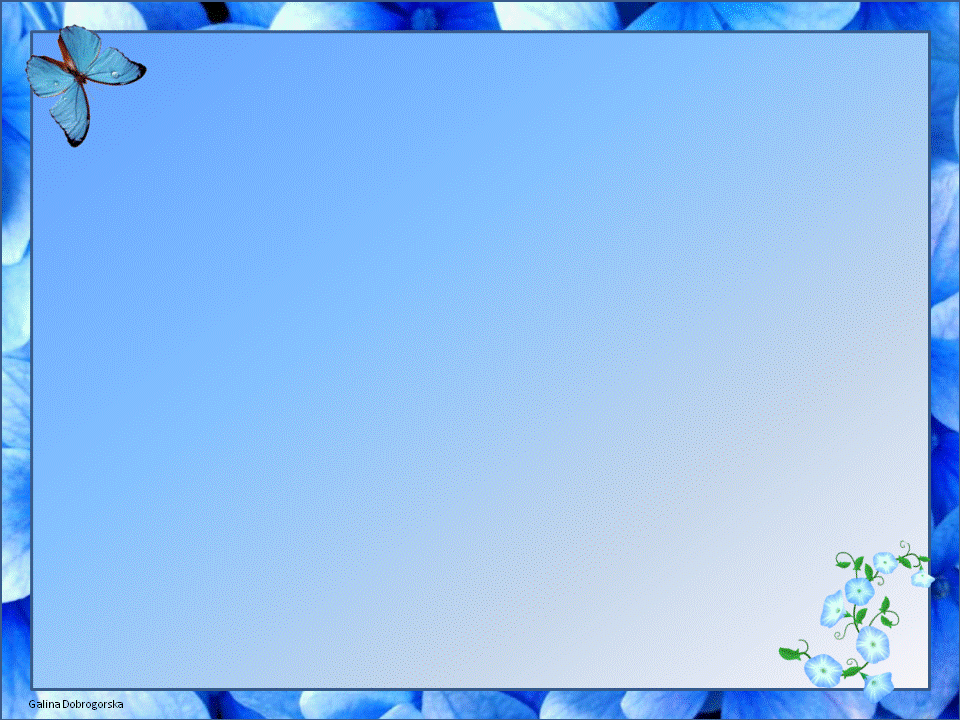 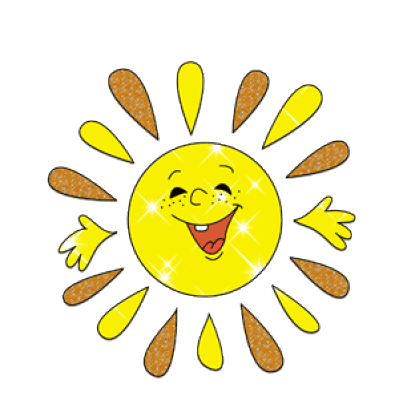 Пусть всегда найдётся повод 
для улыбки
Удачи на уроке!
Презентацию разработала учитель начальных классов МОУ «СОШ №4» города Ржева Тверской области  Лобзовой Татьяной Ивановной
Содержание урока
Найди ошибку
Цель урока
Скорость, время, расстояние
Решение задач 1,2,3,4,5
Тема урока
Физкультминутка
Скорость движения объектов
Реши составную задачу
Проверь свои знания
Спасибо за работу
НАЙДИ ОШИБКУ 
в каждом столбике
2 мин
25 км/ч
255 км
5 км/ч
5 суток
552 дм
- Если вы хотите научиться плавать, то смело входите  в воду, а если хотите научиться решать задачи, то решайте их.
S- расстояние
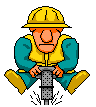 t- время
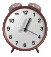 V-скорость
S = V х  t
t= S : V
V= S: t
96 км
За 3 часа катер проплыл 96 км.
96 : 3 = 32(км/ч
? км/ч
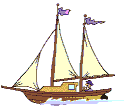 2 ч
3 ч
1 ч
40км/ч
Автобус едет 3 часа со скоростью40км/ч.
Какое расстояние пройдет автобус?
40 х 3 = 120 (км)
?
3 часа
2 часа
1 час
5 км/ч
Пешеход идет 30 км  со скоростью 5 км/ч. За какое время пешеход пройдет данное расстояние?
30 : 5 = 6 (ч.)
?Ч.
30 км
20 км/ч
Велосипедист едет со скоростью 20км/ч.
  Какое расстояние он проедет за 4 ч?
20 х 4 = 80 (км)
4 ч
3 ч
2 ч
1 ч
?км
110 км/ч
Расстояние между станциями 550 км. За сколько времени поезд пройдёт это расстояние, если его скорость 110 км/ч?
550 : 110 = 5 (ч)
?Ч
550 км
Тема  урока :
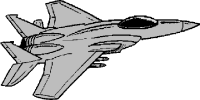 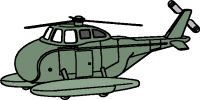 Задачи на
Встречное
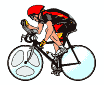 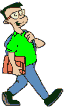 движение
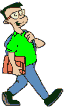 11
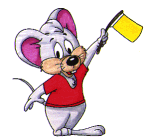 Укажите соответствующие скорости:
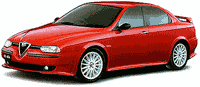 30 м/с
250 км/ч
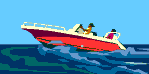 80 км/ч
15 км/ч
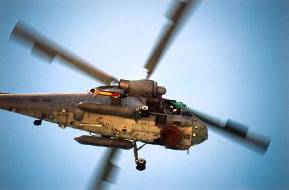 4 м/мин
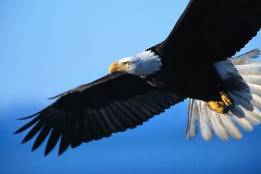 50 км/ч
13
Из поселка и города навстречу друг другу, одновременно выехали два автобуса. Один автобус до встречи проехал 100 км со скоростью 25 км/час. Сколько километров до встречи проехал второй автобус, если его скорость 50 км/час.
Бассейн вмещает 300 м3 воды и наполняется двумя трубами. Через первую трубу вода вливается со скоростью 20 м3/ч, а через вторую трубу – со скоростью 30 м3/ч. Сколько кубических метров воды вольется в бассейн за 4 ч? Какой объем при этом останется незаполненным?
30 м3/ч
20 м3/ч
300 м3
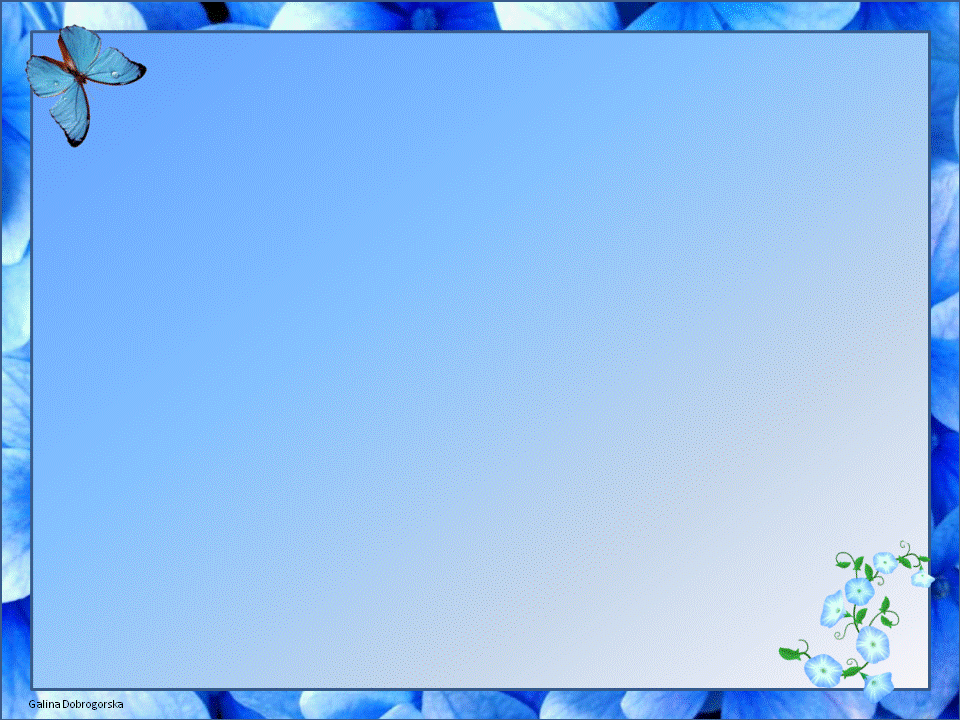 Спасибо   
за работу!
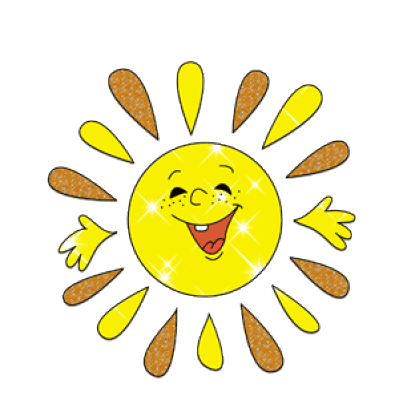